Figure 1. Conventional gel electrophoresis of pMP005 DNA prepared in TE + 100 mM trehalose (+; lane 2 of a) ...
Nucleic Acids Res, Volume 31, Issue 12, 15 June 2003, Pages 2995–3005, https://doi.org/10.1093/nar/gkg404
The content of this slide may be subject to copyright: please see the slide notes for details.
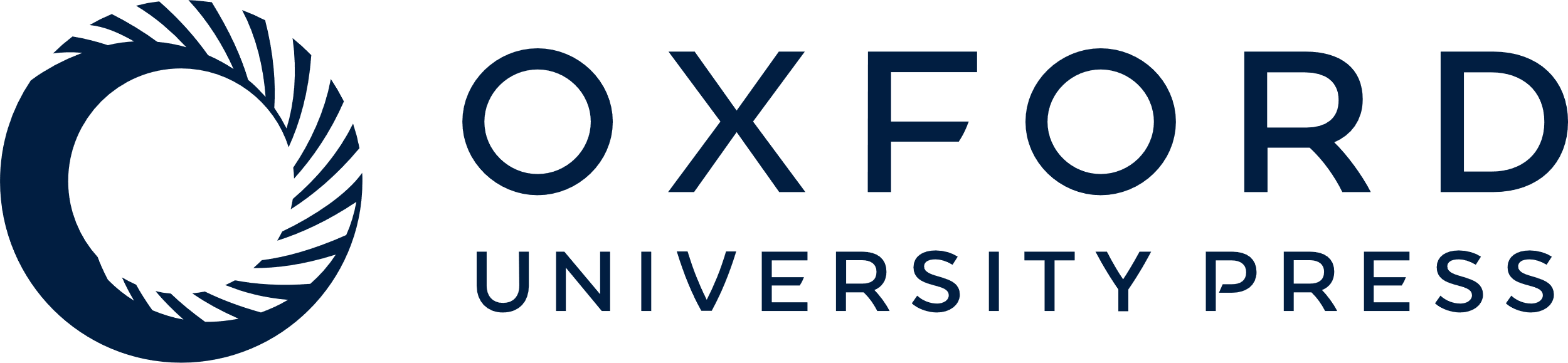 [Speaker Notes: Figure 1. Conventional gel electrophoresis of pMP005 DNA prepared in TE + 100 mM trehalose (+; lane 2 of a) or TE only (–; lane 3 of a) at 1.0 µg/µl (total volume 50 µl) and desiccated in the light (L) or dark (D) over P2O5, for 72 h (b and c) or 7 days (d and e), prior to rehydration and electrophoresis. Samples were rehydrated with 50 µl of sterile distilled water for ∼10 min (b and d) or 24 h (c and e) prior to loading on gels. Two microliters from each sample were resolved per lane. M, markers (12.2–1.6 kb); oc, open circular pMP005; ccc, covalently closed circular pMP005.


Unless provided in the caption above, the following copyright applies to the content of this slide:]